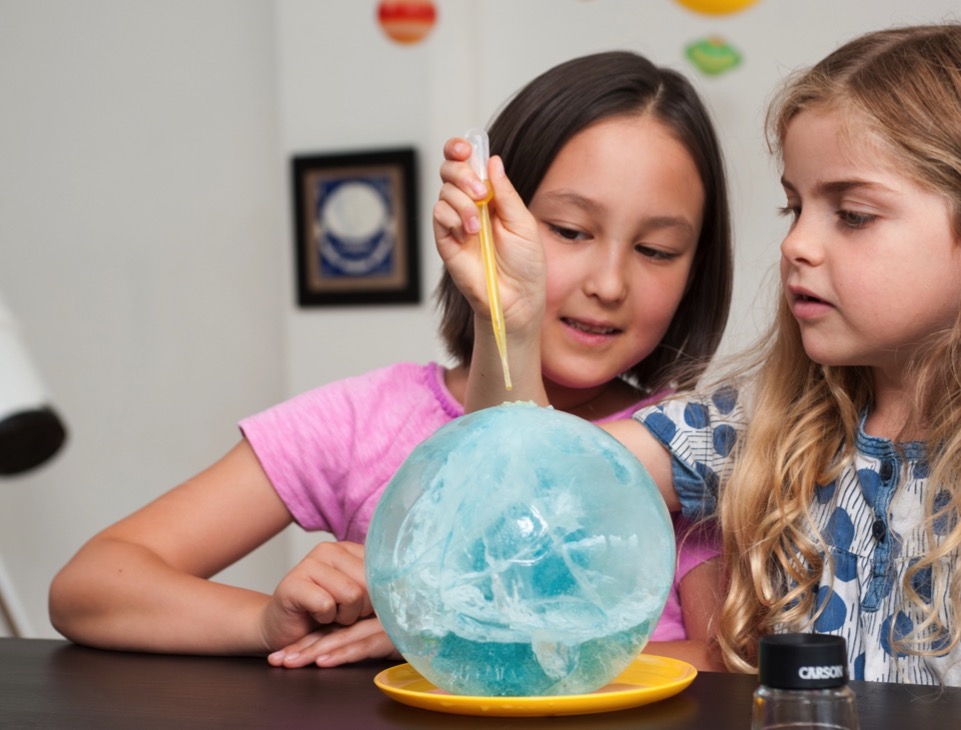 www.nisenet.org
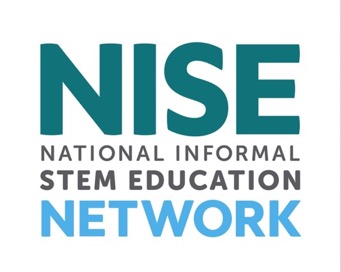 Contents
Overview
Partners
Projects
Products
Impact
nisenet.org
NISE NETWORK
The National Informal STEM Education Network is dedicated to supporting learning about science, technology, engineering, and math (STEM).
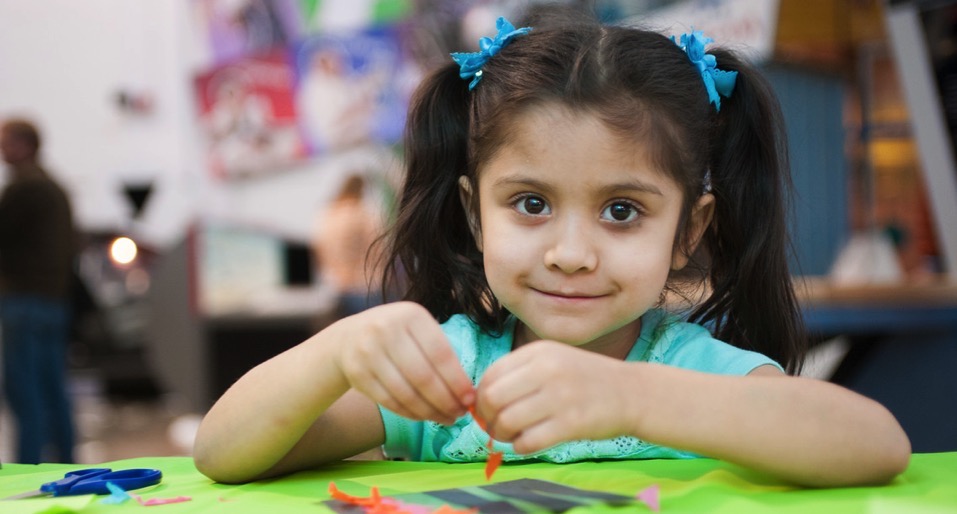 NISE Net
includes 
informal educators and scientists.
NISE Net supports informal learning about STEM in communities across the United States.
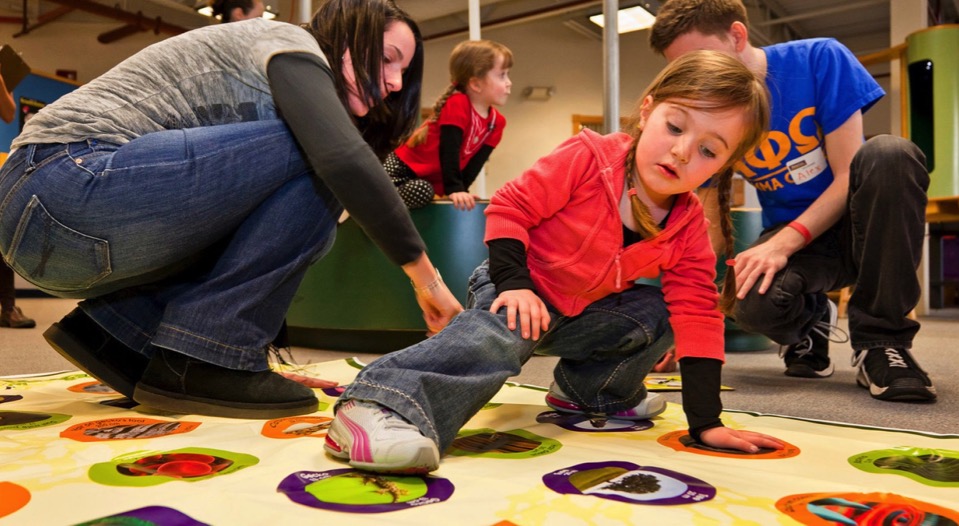 Our activities are
fun and accessible
for everyone.
Together we reach millions of people each year!
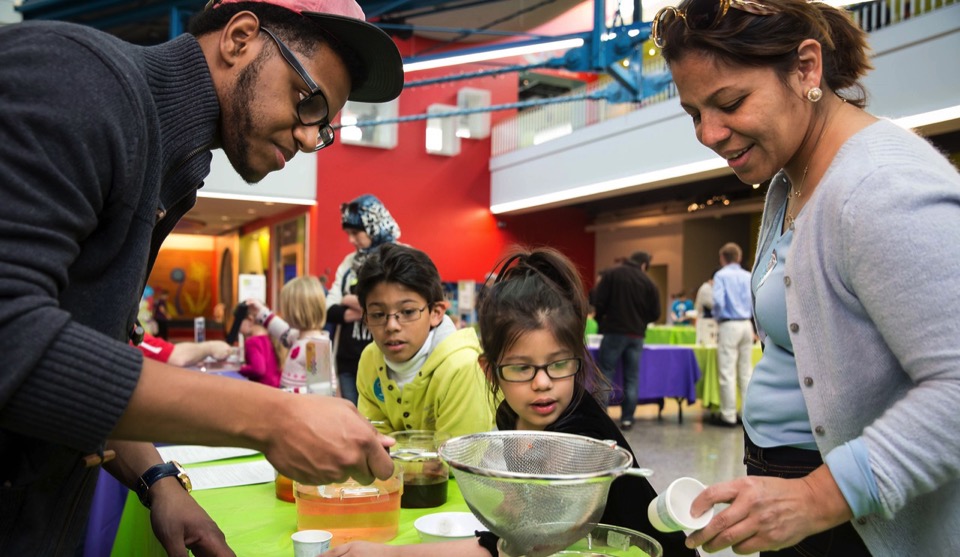 NISE Net
brings together diverse people to share and learn from each other.
PARTNERS
Hundreds of organizations participate in NISE Net.
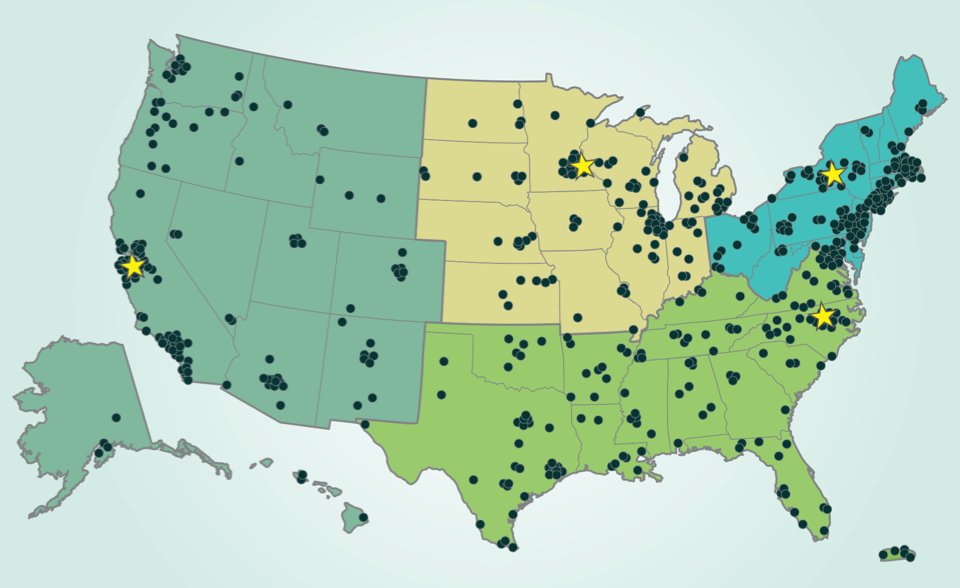 Network partners
include museums 
and universities.
Regional hubs
Partner organizations use Network resources to engage audiences in their communities.
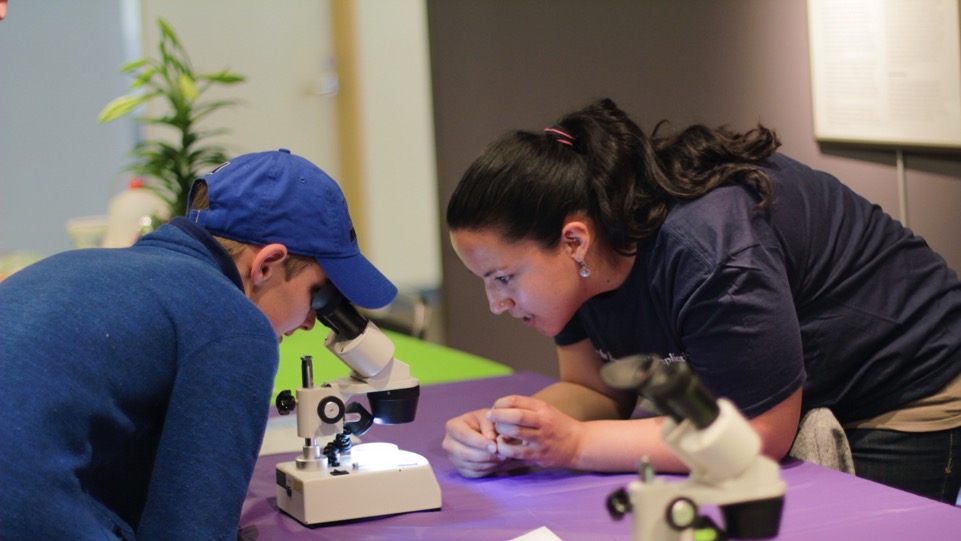 Local collaborations
increase our reach 
and impact.
Partners adapt and improve Network resources, creating new ideas, learning, and models.
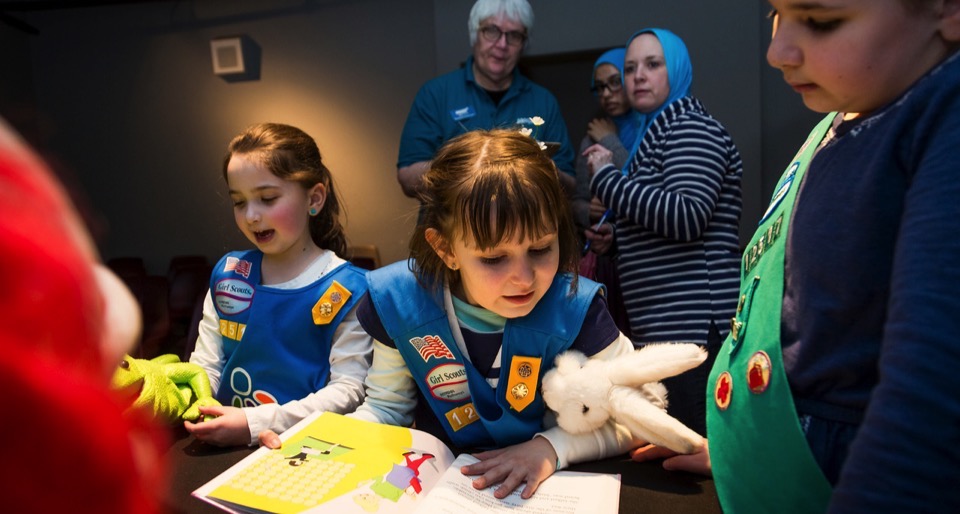 Innovations
are shared across 
the Network.
PROJECTS
NISE Net projects tackle challenging problems and develop relevant knowledge, tools, and practices.
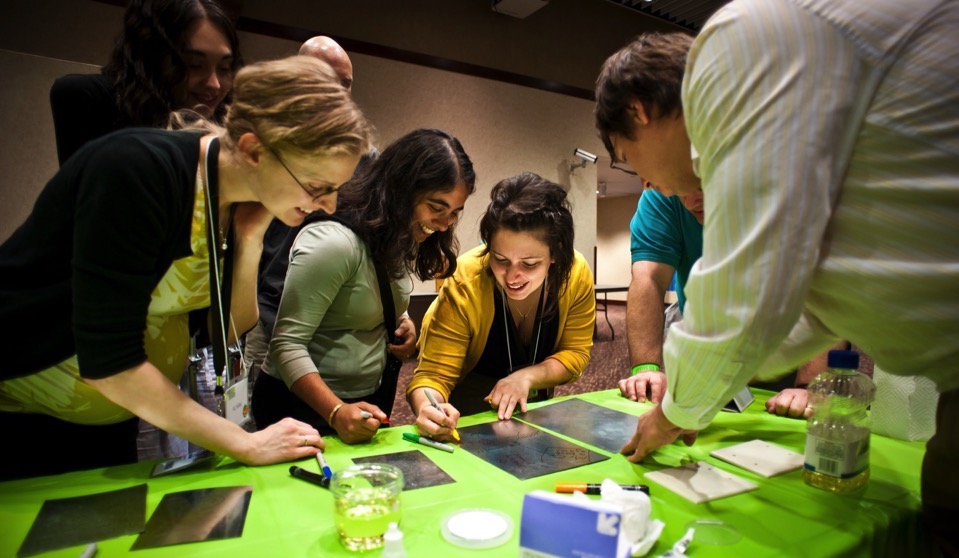 Our projects 
leverage
Network relationships, knowledge, and infrastructure.
NISE Net has projects in many areas of STEM.
Synthetic biology
2014-2018
Chemistry
2016-2019
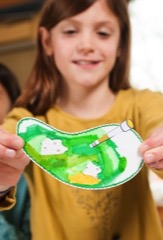 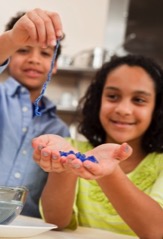 2005
2020
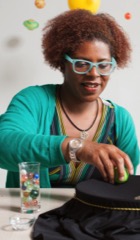 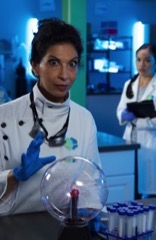 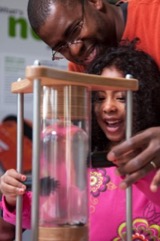 Frankenstein
2015-2019
Earth & Space
2016-2020
Nanotechnology
2005-2017
Nanoscale Informal Science Education Network
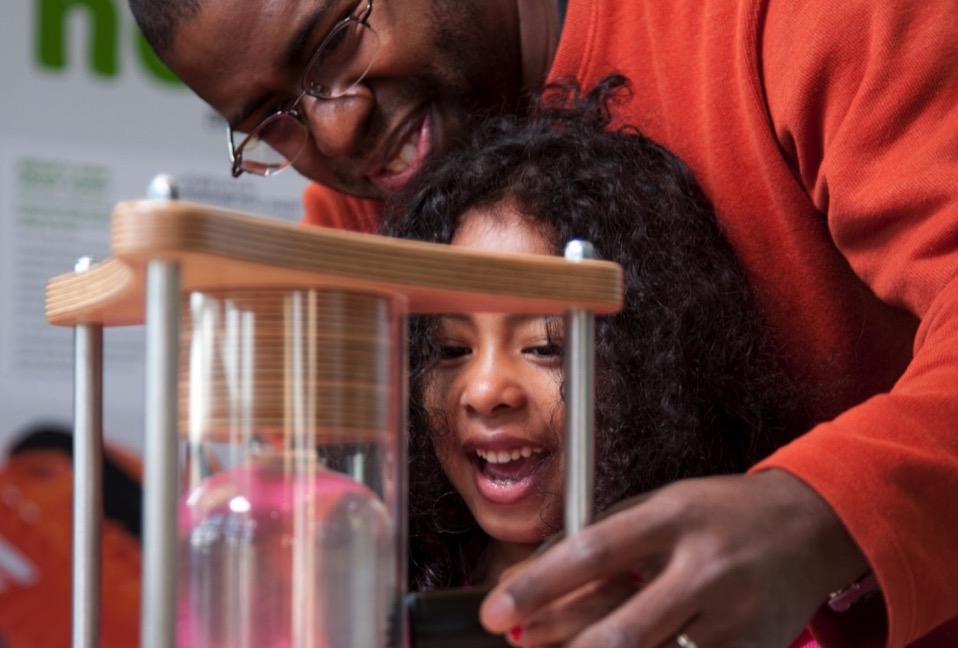 Building a national Network
to engage audiences 
in learning about current STEM research
Building with Biology
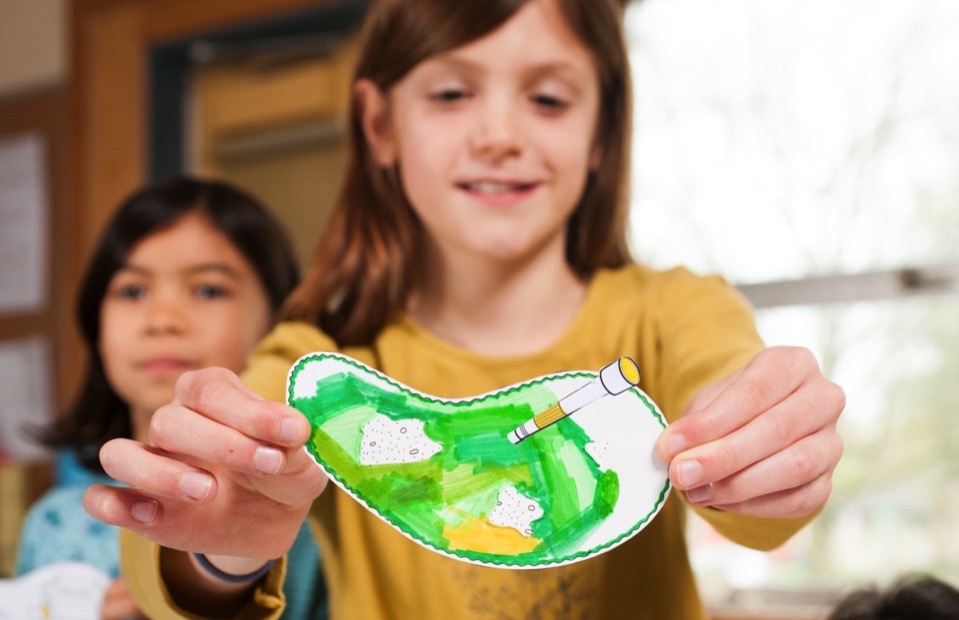 Creating dialogue 
among researchers, educators, and public audiences about STEM and society
Frankenstein200
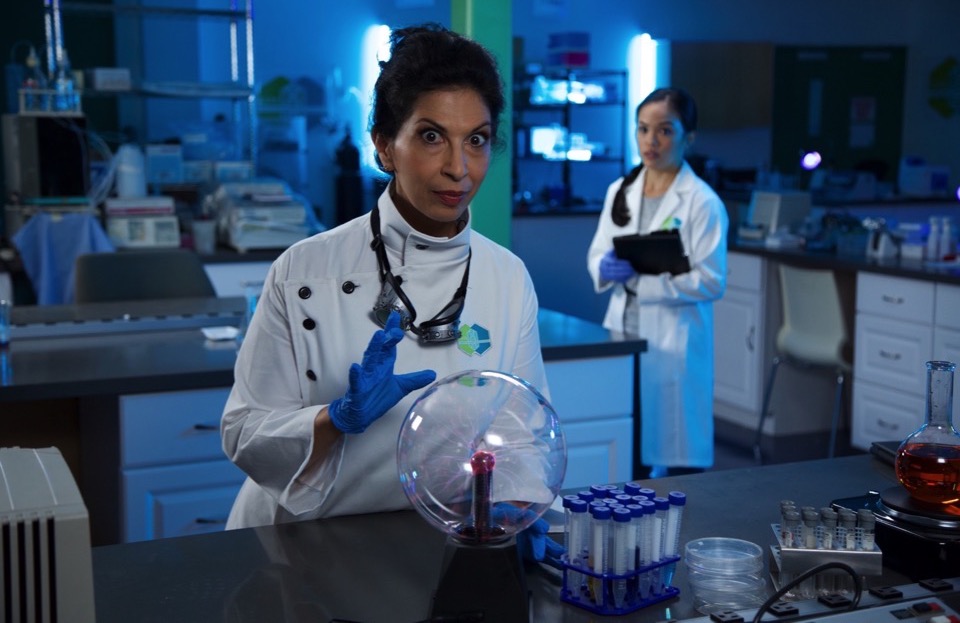 Exploring creativity 
and responsible innovation in a transmedia environment
Explore Science: Chemistry
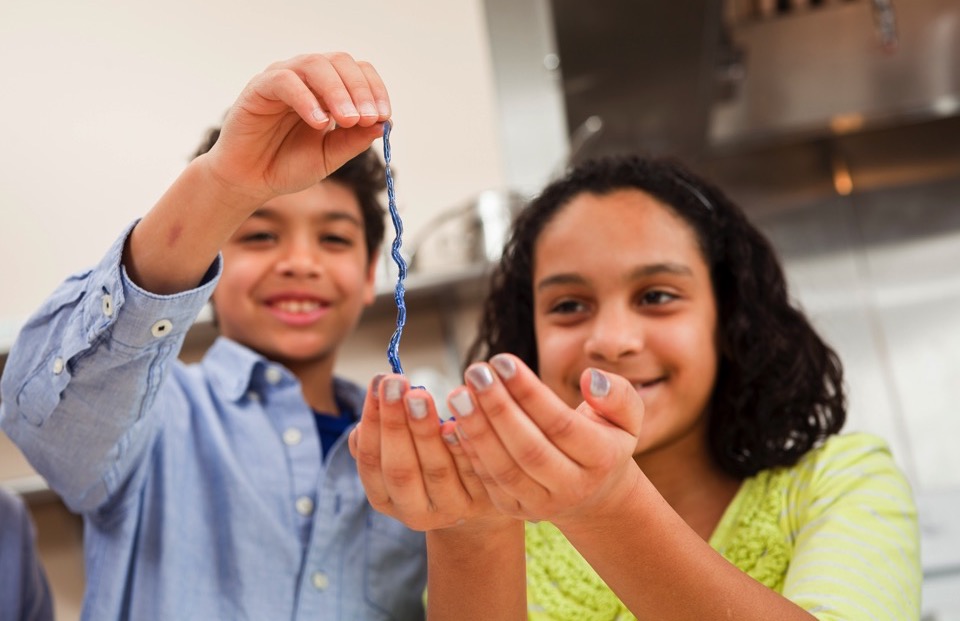 Promoting positive attitudes 
toward learning chemistry
Explore Science: Earth & Space
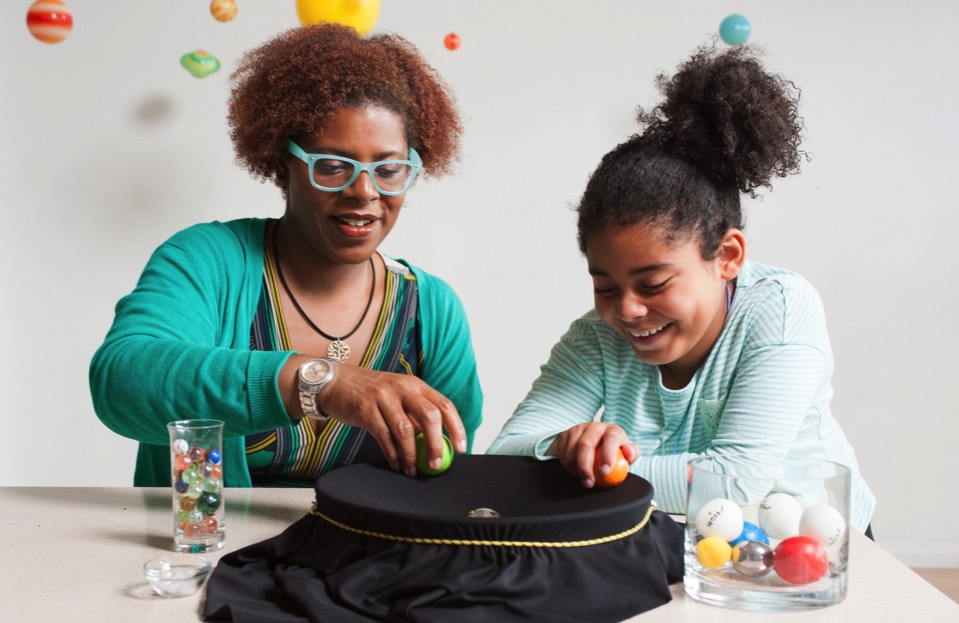 Connecting learners 
to Earth and space 
science and experts
PRODUCTS
NISE Net creates educational materials for a variety of audiences and settings.
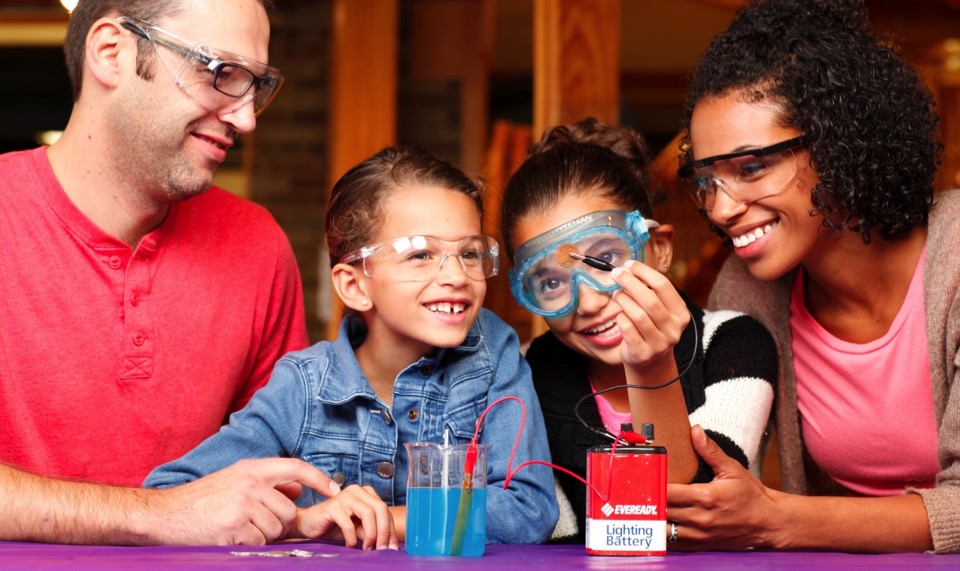 Educational resources
include hands-on activities, public programs, exhibits, and media.
The Network provides professional development for educators and scientists.
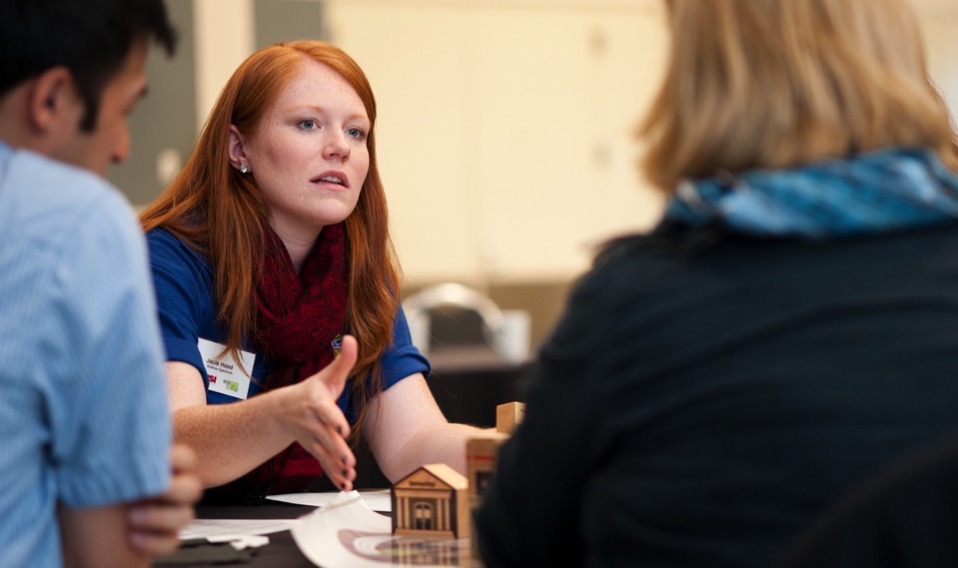 Professional resources 
include meetings, guides, videos, and online workshops.
Our development process takes advantage of the deep expertise of our Network and project partners.
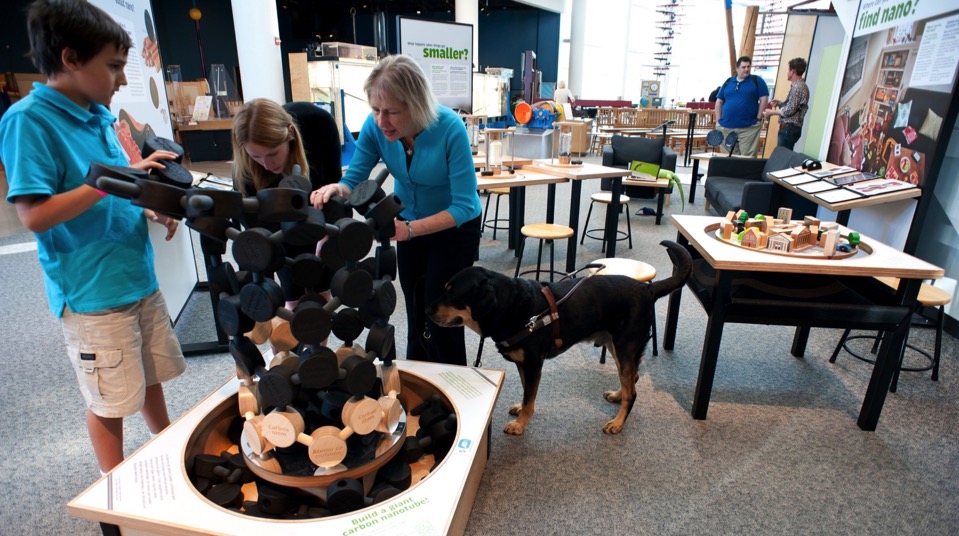 Iterative testing
involves educators, scientists, evaluators, partner organizations, and target audiences.
Network resources are open source and freely available to use and adapt.
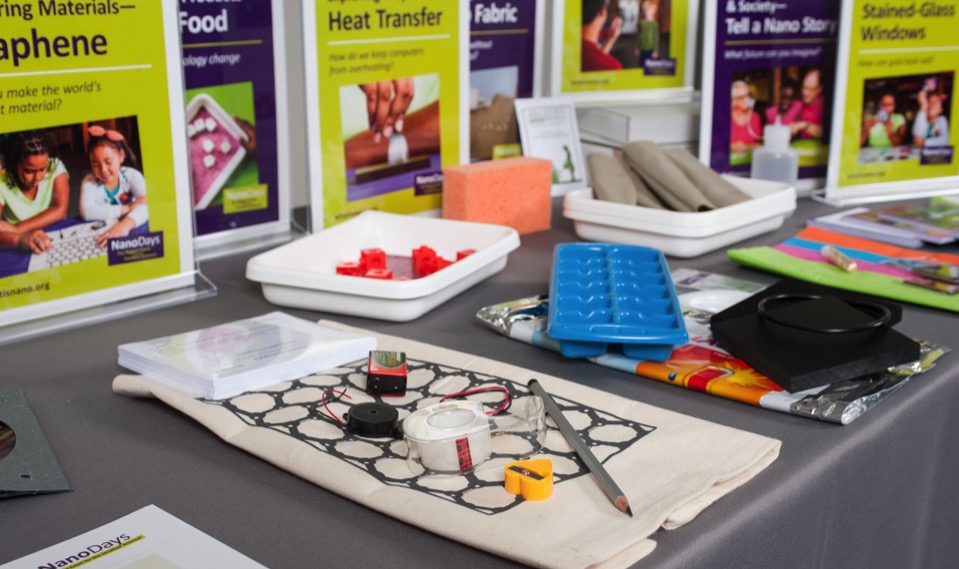 nisenet.org
provides access to our online digital library, monthly newsletter, and social networking.
IMPACT
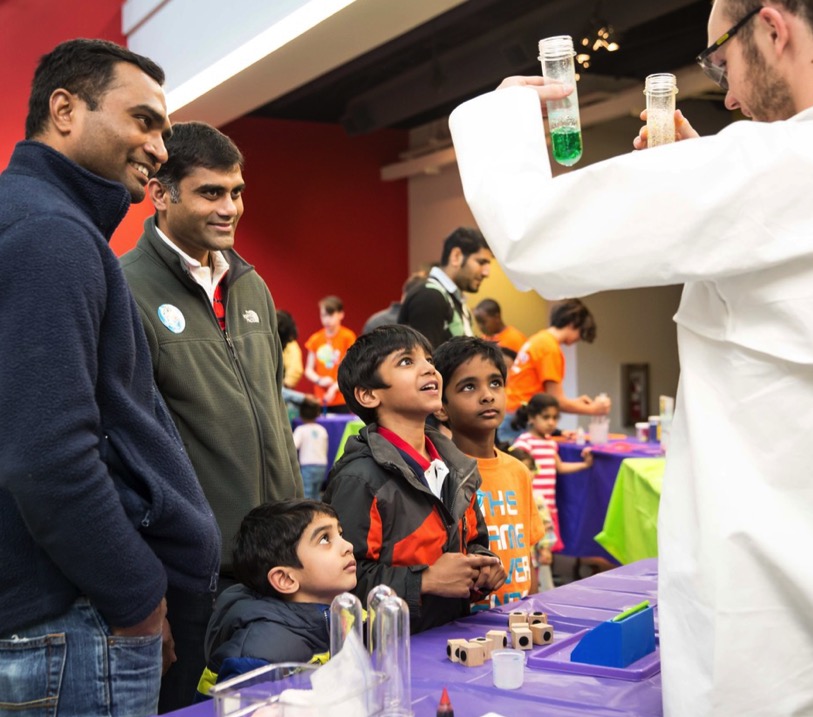 50,000,000+
people have been reached through Network projects
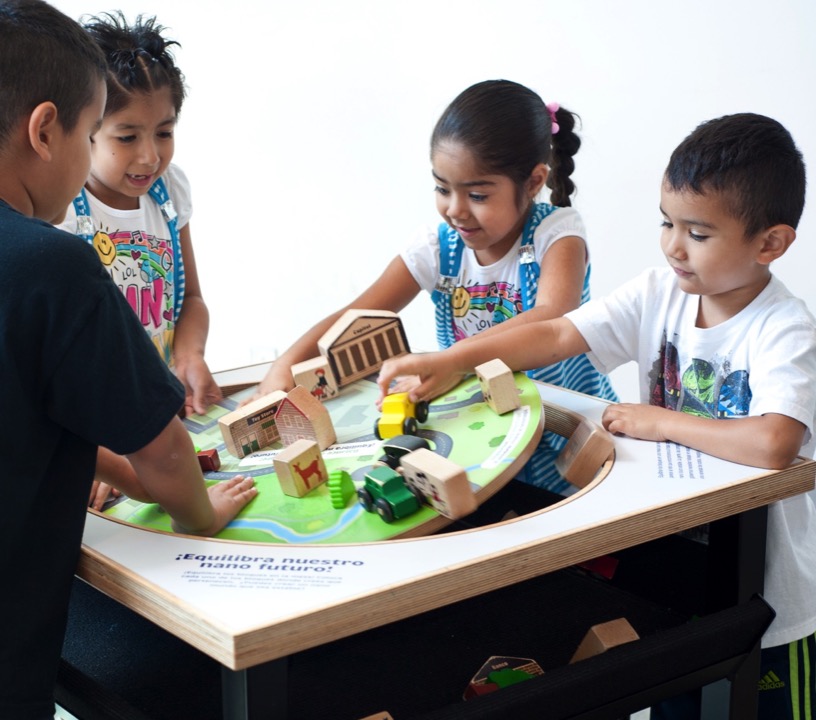 95%
of visitors reported high levels of enjoyment at the Nano mini-exhibition
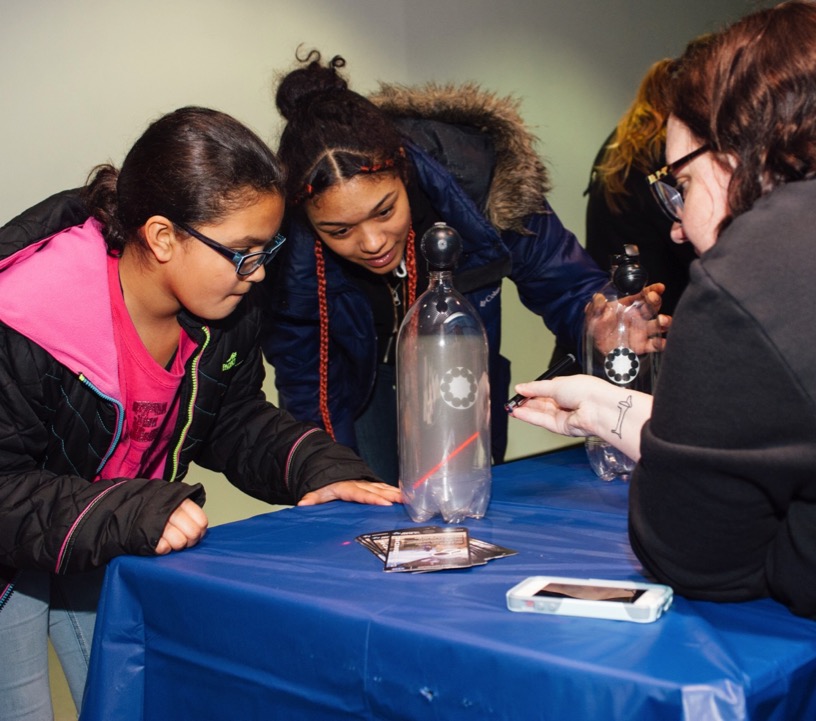 85%
of Network partners reached underserved audiences through Space & Earth events
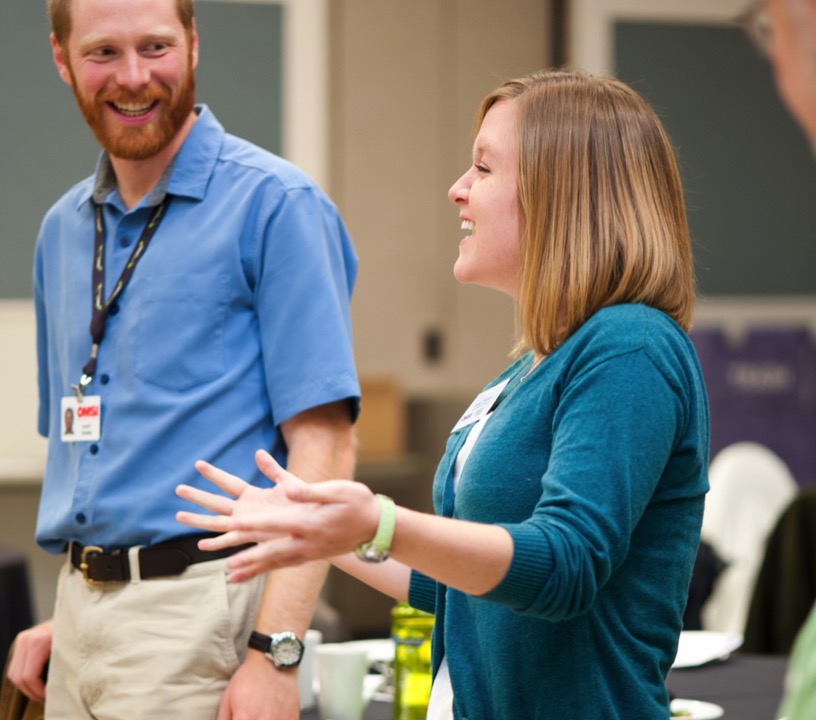 2,700+
professionals have participated in Network projects
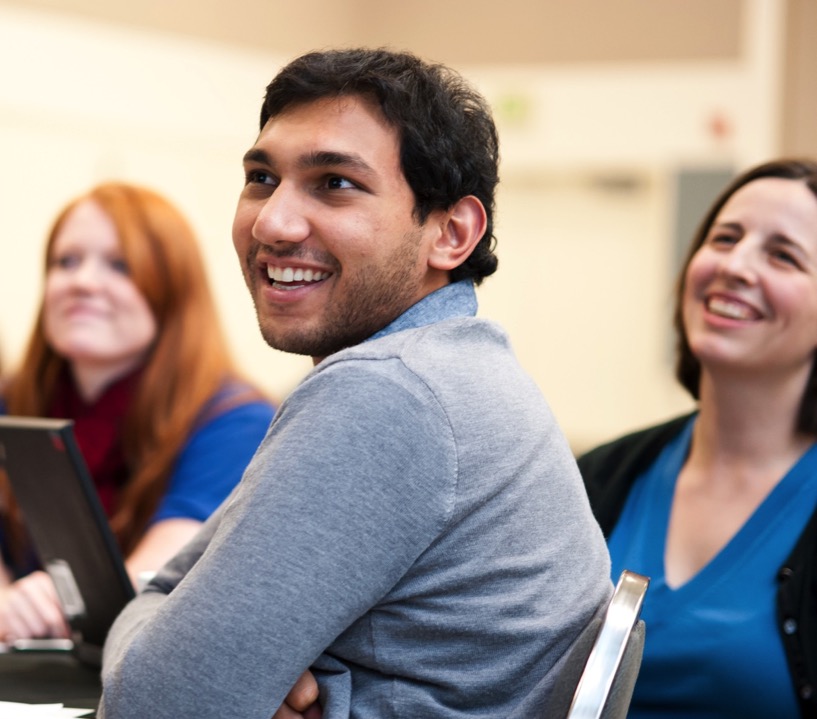 97%
of professionals applied things they learned from the Nano project 
to other work
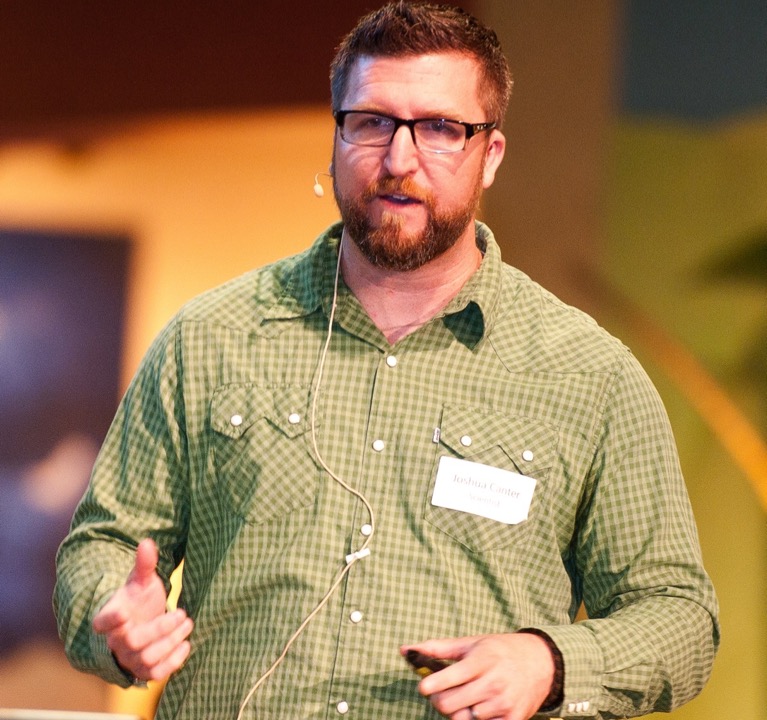 92%
of scientists increased their public engagement skills by participating in
 Building with Biology
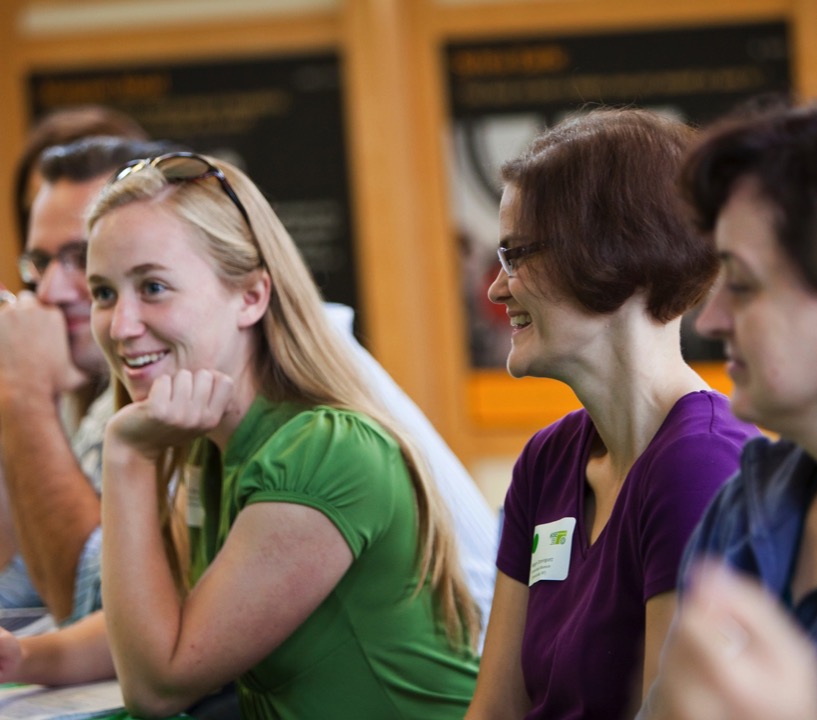 600+
organizations have participated in Network projects
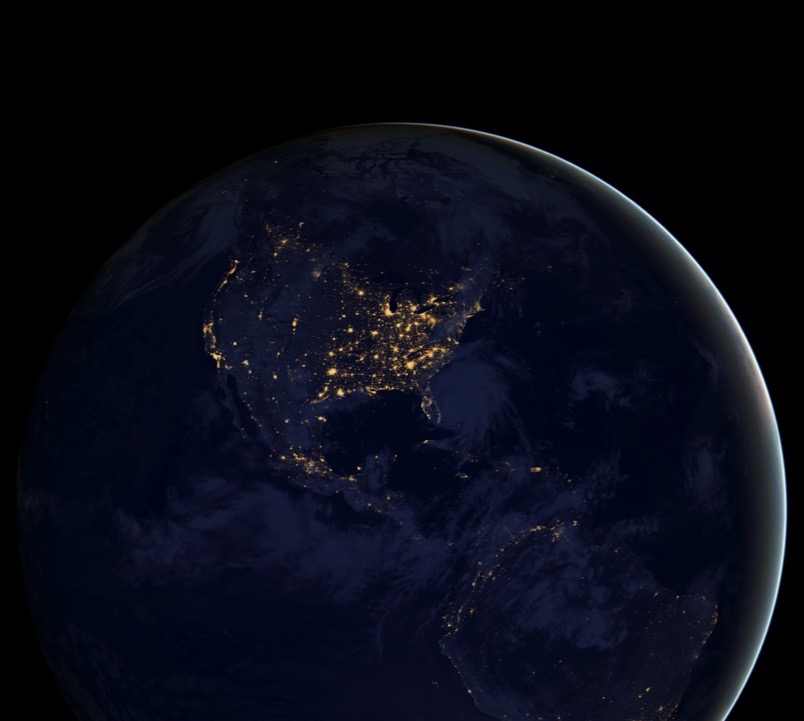 50
states have active
Network partners
THANK YOU
Leadership

Arizona State University 
Children’s Creativity Museum
Children’s Museum of Houston
Museum of Life and Science
Museum of Science
Oregon Museum of Science & Industry
Science Museum of Minnesota
Sciencenter
The Franklin Institute
Tulsa Children’s Museum
University of California Berkeley

Advisors

Afterschool Alliance
Association of Children’s Museums
Center for the Advancement of Informal STEM Learning, Association of Science-Technology centers
National Girls Collaborative Project
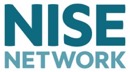 Acknowledgements
The Nanoscale Informal Science Education Network was supported by the National Science Foundation under award numbers 0532536 and 0940143. Multi-Site Public Engagement in Science is supported by the National Science Foundation under award number 1421179. Increasing Learning and Efficacy is supported by the National Science Foundation under award number 1516684. ChemAttitudes is supported by the National Science Foundation under award number 1612482. Any opinions, findings, and conclusions or recommendations expressed in this presentation are those of the authors and do not necessarily reflect the views of the Foundation.
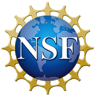 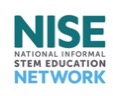 Space and Earth Informal STEM Education is supported by NASA under cooperative agreement number NNX16AC67A. Any opinions, findings, and conclusions or recommendations expressed in this material are those of the author(s) and do not necessarily reflect the view of the National Aeronautics and Space Administration (NASA).
Image credits
Slides 1, 3, 7, 11, 14, 17, 20, 21, 22, 25, 26, 27, 28: Emily Maletz for the NISE Network
Slides 4, 9, 16, 19, 30: Gary Hodges for the NISE Network
Slides 5, 24: Tierney Ferrell for the NISE Network
Slide 8: Brad Herring for the NISE Network
Slide 13: Ken Stanek for the NISE Network
Slide 15: Rose Abdoo as Tori Frankenstein in Frankenstein200. Arizona State University/No Mimes Media.
Slide 29: Ashley McCabe for the NISE Network
Slide 31: NASA Earth Observatory images by Joshua Stevens, using Suomi NPP VIIRS data from Miguel Román, NASA's Goddard Space Flight Center